State-Funded Educational Institution of Higher Education State University Dubna
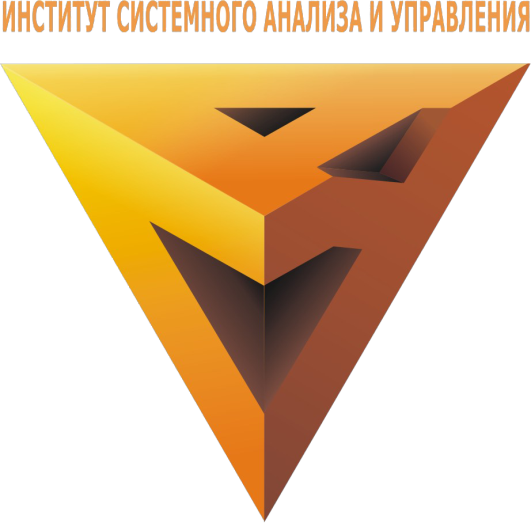 Adaptive strategy of personnel training for digital economy objectives in State University Dubna
Professor E.N. Cheremisina
Associate professor V.V. Belaga
Associate professor O.A. Kreider
Prerequisites
Decree of the President of the Russian Federation No. 203 “Strategy for development of information society in the Russian Federation for 2017-2030” dated May 09, 2017
Program “Digital economy of the Russian Federation”
Project “National platform of open education”
Digital economy is the economic activities where the production’s key factor is data in a digital form and processing of its large volumes and use of its analysis results make it possible, compared against traditional forms of economic management, to enhance substantially various types of production, technologies, equipment, storage, sales, and goods and services delivery.

Decree of the President 
“Strategy for development of information society 
in the Russian Federation for 2017-2030”
2
Aim of the digital economy
The aim of the digital economy creation is to form an informational, knowledge-based environment that is realized through development of science and execution of educational and enlightenment projects.
Tasks of the digital economy
to form new markets based on the employment of information and communication technologies and to ensure leadership in these markets due to the efficient implementation of knowledge and development of Russian ecosystem of digital economy;
to strengthen Russian economy, including those sectors where business advancement employing information and communication technologies will render competitive advantages to Russian organizations, ensure production efficiency and performance rise;
due to the employment of new technologies, to increase the scope of Russian non-resource export – primarily that of goods and services desirable by foreign consumers;
increase of the competitive capacity of Russian high-tech organizations in the international market
3
Informational environment
To tackle the tasks of the digital economy, it is essential to form an informational environment that allows:
improving the mechanisms of knowledge sharing;
providing perfection of supplementary education in order to involve children in the scientific research and creative work and to develop their ability to solve non-standard tasks;
using and developing various educational technologies, including the remote ones and e-learning, while executing educational programs;
designing and implementing partnership programs of higher education organizations and Russian high-tech organization, including those concerning improvement of educational programs
4
Main areas of personnel training
Cloud technologies

3D modeling and 
3D print
Robotics
Laser technologies
New materials
Big Data technologies
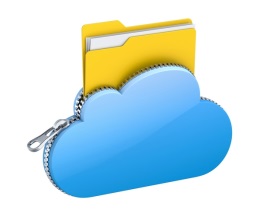 Internet of Things,
Internet of Everything
Industrial internet

Radio engineering and 
electronic component base

Cyber security
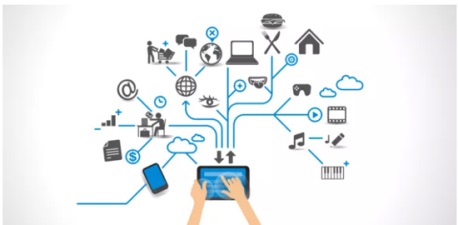 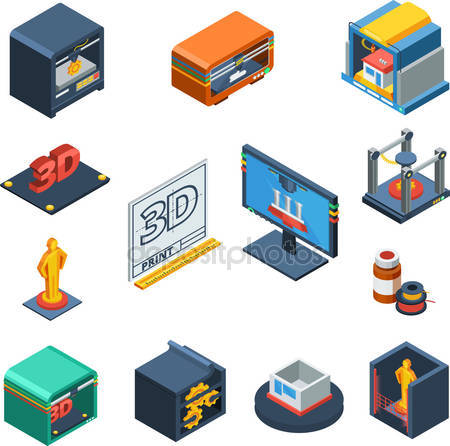 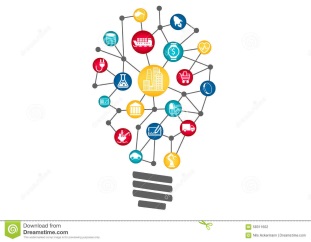 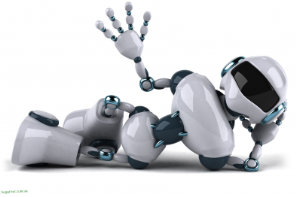 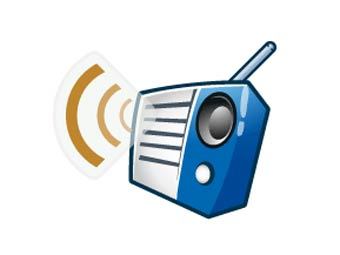 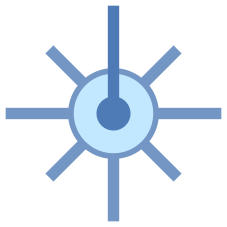 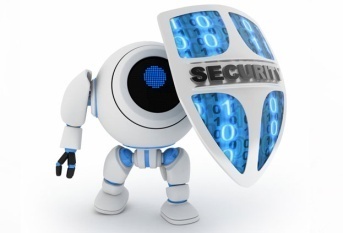 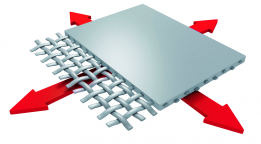 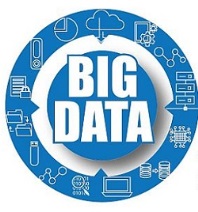 Adaptive strategies of personnel training of State University Dubna
Since the current changes concerning the creation of an information society and the shift towards digital economy demand the education system to be flexible, State University Dubna has formed adaptive strategies of personnel training that will enable it to meet the need of the modern society for skilled professionals:
6
Strategy 1.
Training for scientific and applied research
engagement of the talented youth and prominent academicians in the scientific research
execution of internal scientific research works
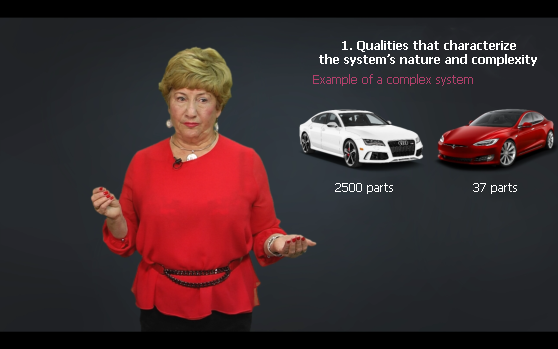 strategic partnership with the academic and business communities
participation in scientific research projects, including the international ones
7
Strategy 2.
Technological entrepreneurship training
Teaching high-school students the fundamentals of the ICT project’s launch in a startup mode
Training in modern project management techniques
Training in information technologies of project management
Training in enterprise management systems
8
Strategy 3.
Execution of dedicated training programs for the talented youth
Supplementary program that is executed in parallel with the major educational trajectory in three main lines:
Innovation: the students independently develop projects and present them to the prospective investors and customers.
Production: the students execute orders from industrial enterprises and scientific institutes.
Research: students work on theoretical problems with a strong scientific potential.
9
Master’s Degree programs and employers
“System analysis and management”
“Theory and mathematical methods of system analysis and management in engineering systems”
“System analysis of design engineering solutions”
“Cognitive computations and business analytics”
“Intelligent systems of Big Data processing’
“Geo informational technologies in decision-making”
“System analysis and management of sustainable development of complex systems”
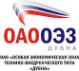 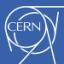 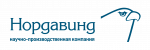 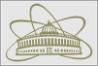 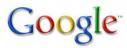 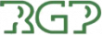 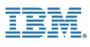 “Applied informatics”
“Corporate management systems”
“Applied informatics in economics”
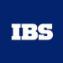 «Риэл Гео Проджект»
“Management”
“Project management of sustainable development”
“Applied mathematics and informatics”
“Mathematical modeling”
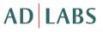 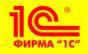 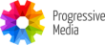 “Designing and technology of electronic means” 
“Information technologies of designing electronic means”
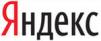 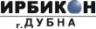 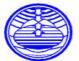 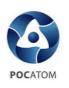 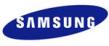 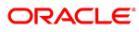 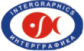 ВНИИгеосистем
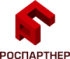 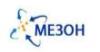 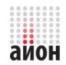 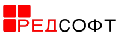 Intelligent technologies in education
The objective is to create and develop an electronic educational environment that allows forming and transferring knowledge in promising technological areas together with the leading enterprises.
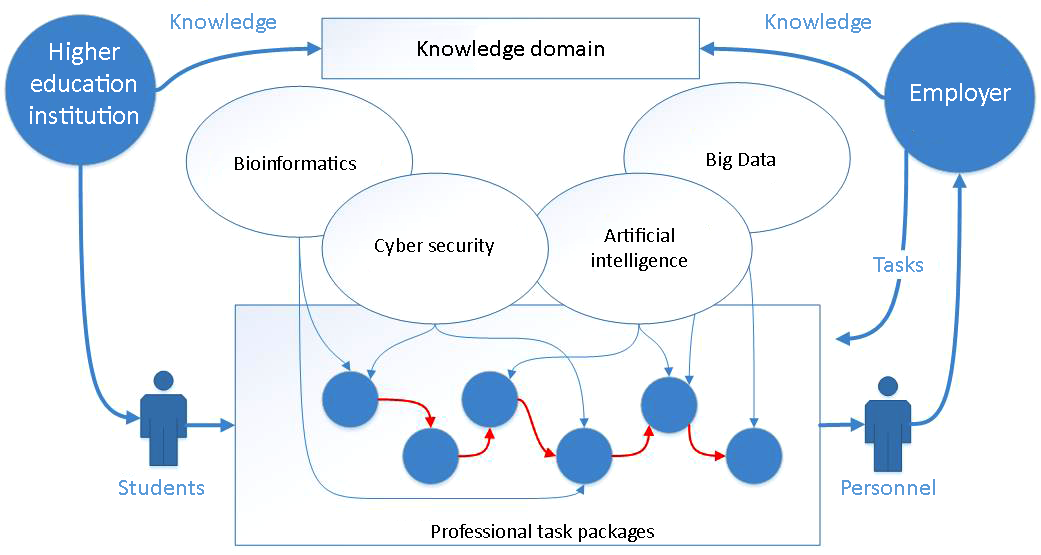 The elements of the educational environment of knowledge management are:
knowledge domains that contain information of practical importance by professional activity spheres;
packages of professional tasks in promising technological areas formed together with the employers;
a virtual experiment platform based on cloud technologies;
Cloud technologies
A hardware & software system was created to complete the tasks of uninterrupted access to the corporate information and applications, which gives a reduction of administrative system costs and reduction of expenditures for the infrastructure maintenance. 
	Introduction of the center of cloud technologies assumes a serviced infrastructure for 300 workplaces. “Complexity” level of the operations performed at the workplaces is medium, i.e. standard, office-type. Every workplace is functioning under the control of an MS Windows 7 Pro OS.
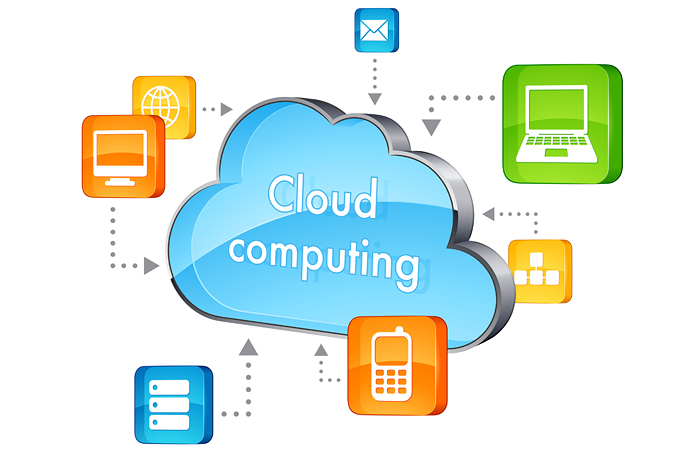 Creation of circuit boards and e-modules
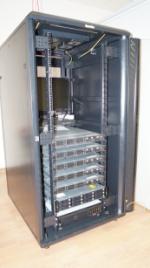 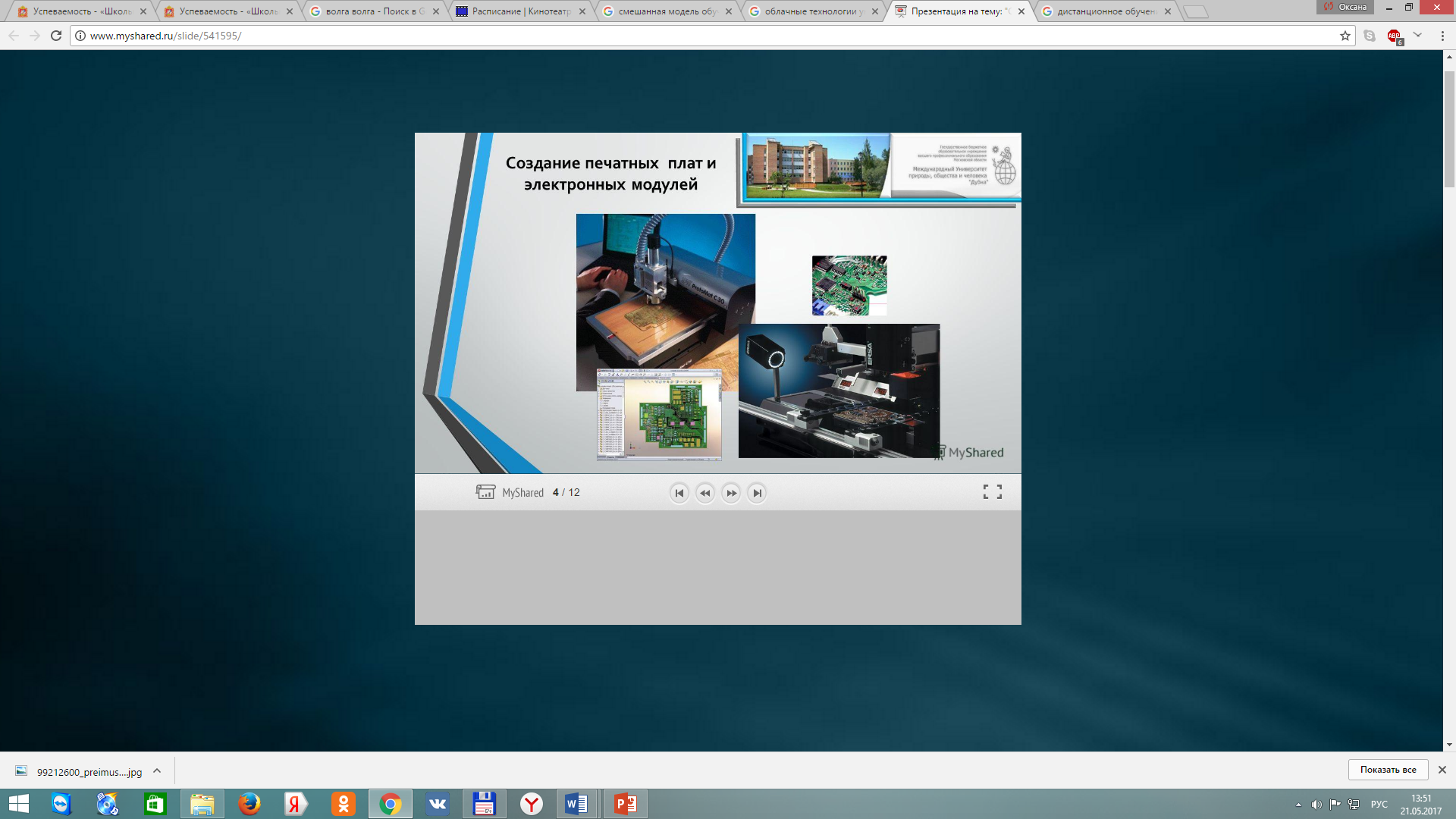 Gauging devices
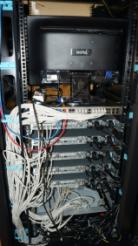 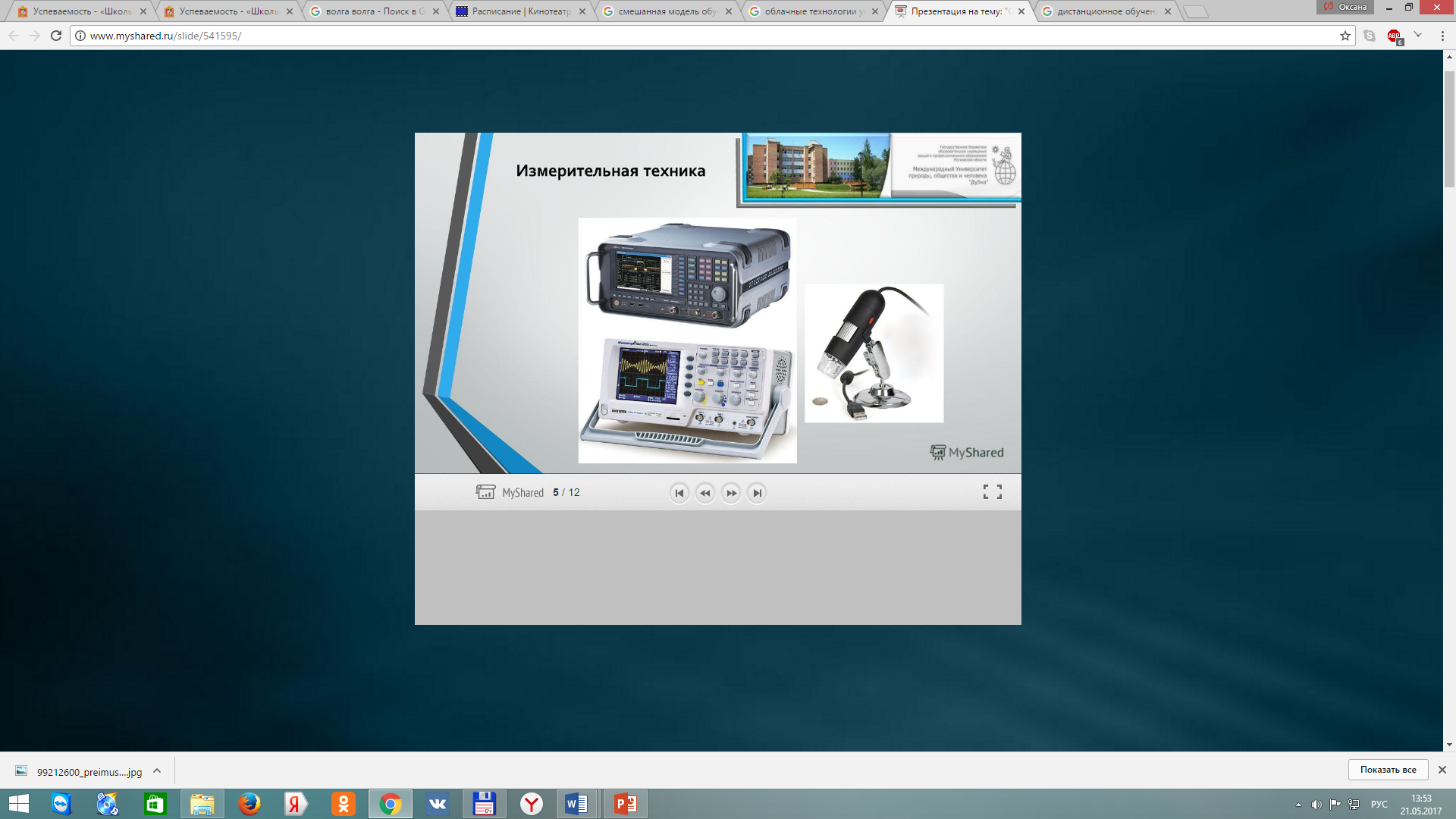 School
School
School
Single informational educational network “Dubna”
АТE 5
No.10
No.1
No.3
АТE 2
Central city child health clinic
School
No.5
School
АТE 3
No.9
Healthcare
Business
School
School
Directorate
center
No.6
No.7
City 
Education 
Board
Gymnasium
No.11
School
No.2
School
“Spring”
АТE 4
No.4
Lyceum
Child 
health center
ATOL
School
University
Institute
No.8
TV studio
“Dubna”
School
Lyceum
“Opportunity”
LIT
SCC
JINR
Increase of the data transmission rate from 1 Gb to 10 Gb!
Access to the dedicated software and cloud services
Formation of dedicated classes in the schools
Early vocational guidance for schoolchildren
Assistance with preparation for the Unified State Exam
Carrying out of subject-specific schools for schoolchildren and teachers
Specialized departments
Invention patents and copyright certificates
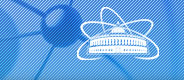 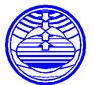 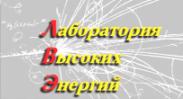 Formation of infrastructure for digital production
The main contemporary task of development of digital economy in Moscow Area is to create an infrastructure of increased demand for the available fixed assets while forming flexible technological chains “to match the innovative merchandise”.
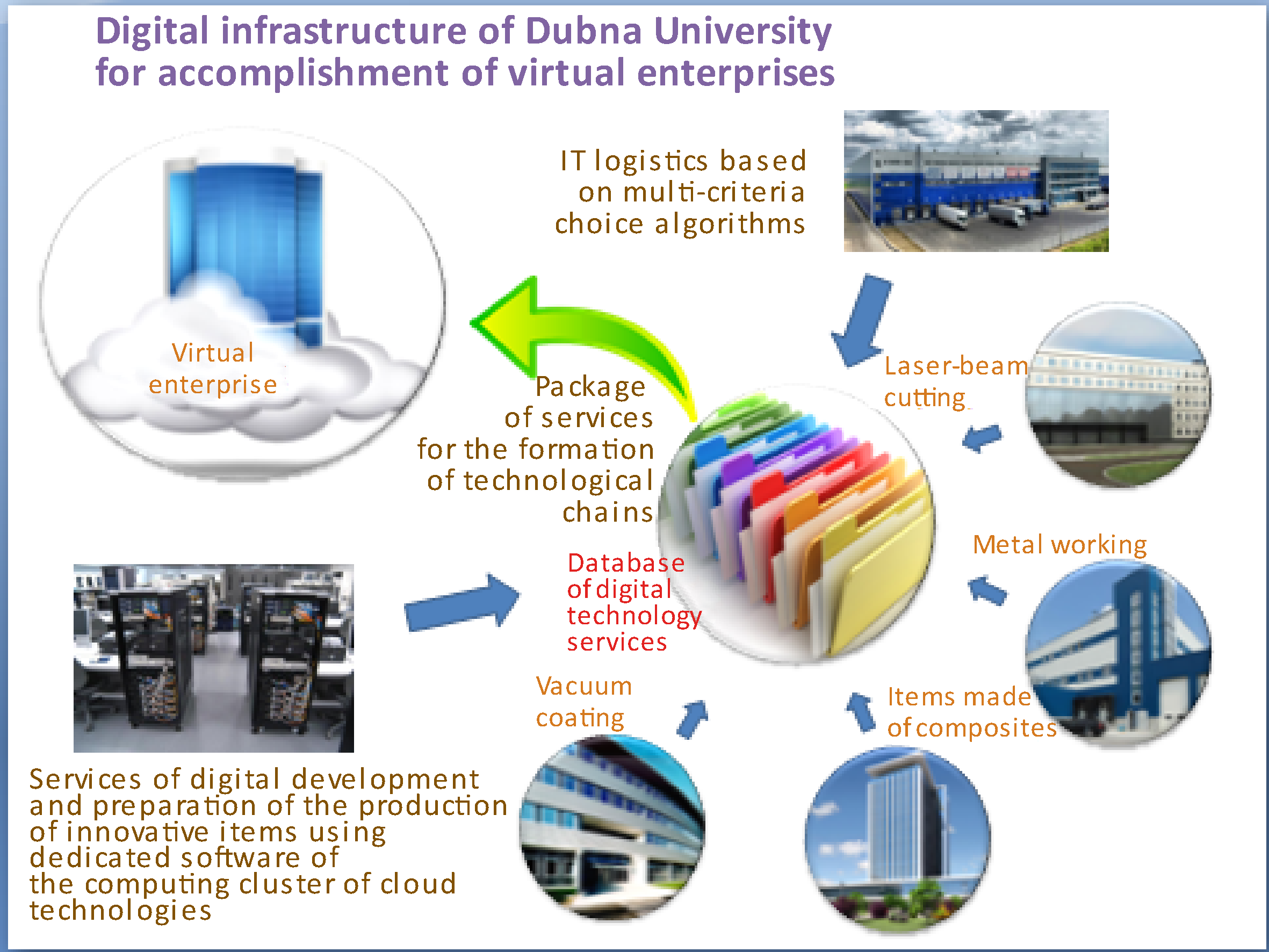 State University Dubna
suggests organizing 
a scientific and technological seminar on the problems of education for the needs of digital economy:
Cloud technologies. The role and place in education
Geo informational systems in education and management
Creation of educational e-resources
Cyber security
Formation of a new technological basis for digital economy development
TIME:FEBRUARY 2018PLACE:STATE UNIVERSITY DUBNA,MOSCOE REGION, DUBNA
16
Thank you for your attention!
17